Excavations at Samuel Moniac’s House on the Old Federal Road
Presented at the 
Alabama Historical Association 2012 Annual Meeting
April 14, 2012, in Huntsville, Alabama
by Raven Christopher, Archaeologist 
University of South Alabama
Center for Archaeological Studies
The Old Federal Road
Samuel Moniac’s (Manack’s) Store on Survey Plat (circa 1817)
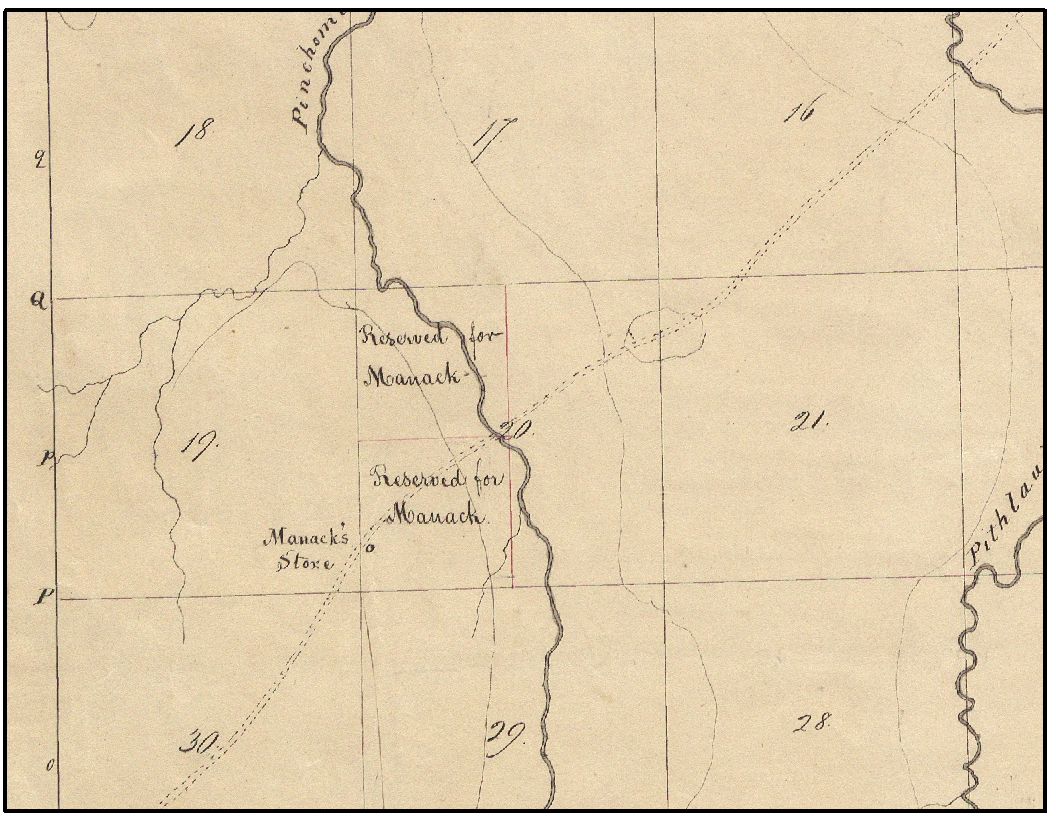 Typical Dog-Trot Style House
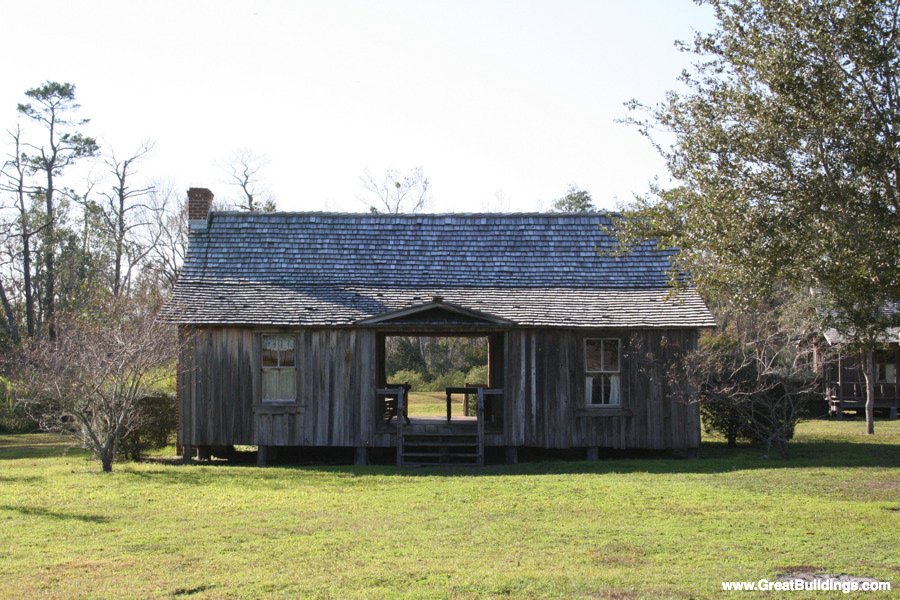 Survey Plat on Modern Topographic Map
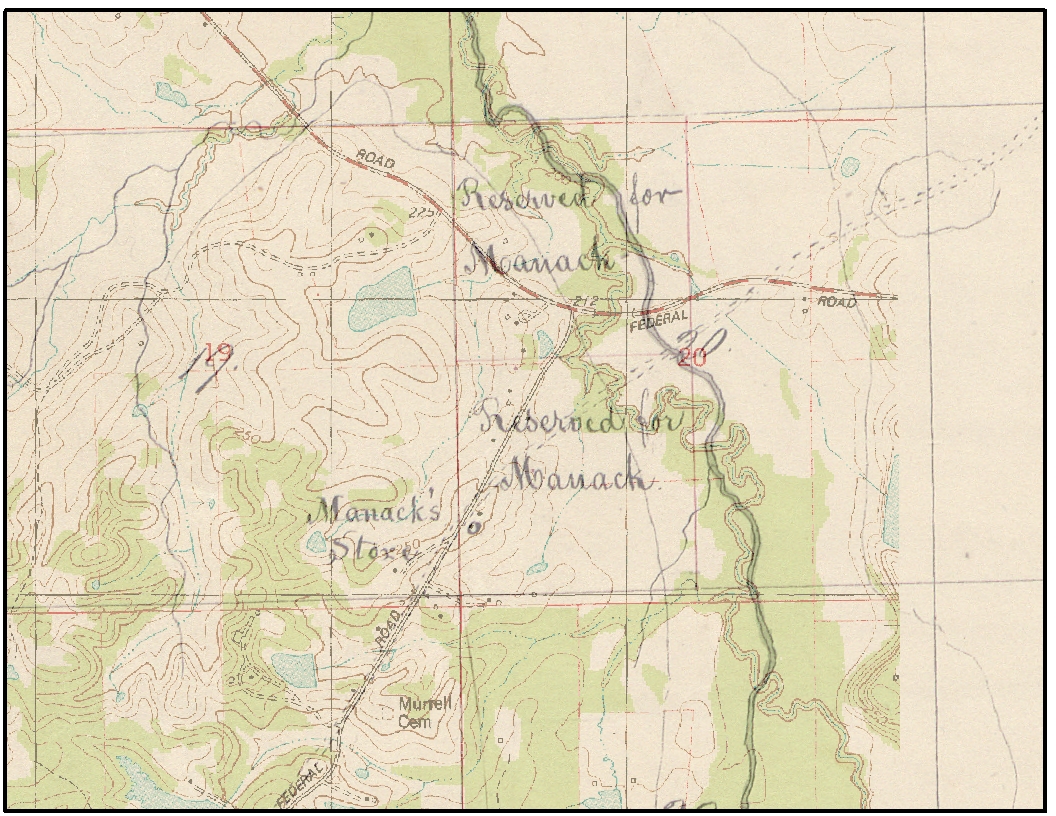 Moniac House Site Excavation Map
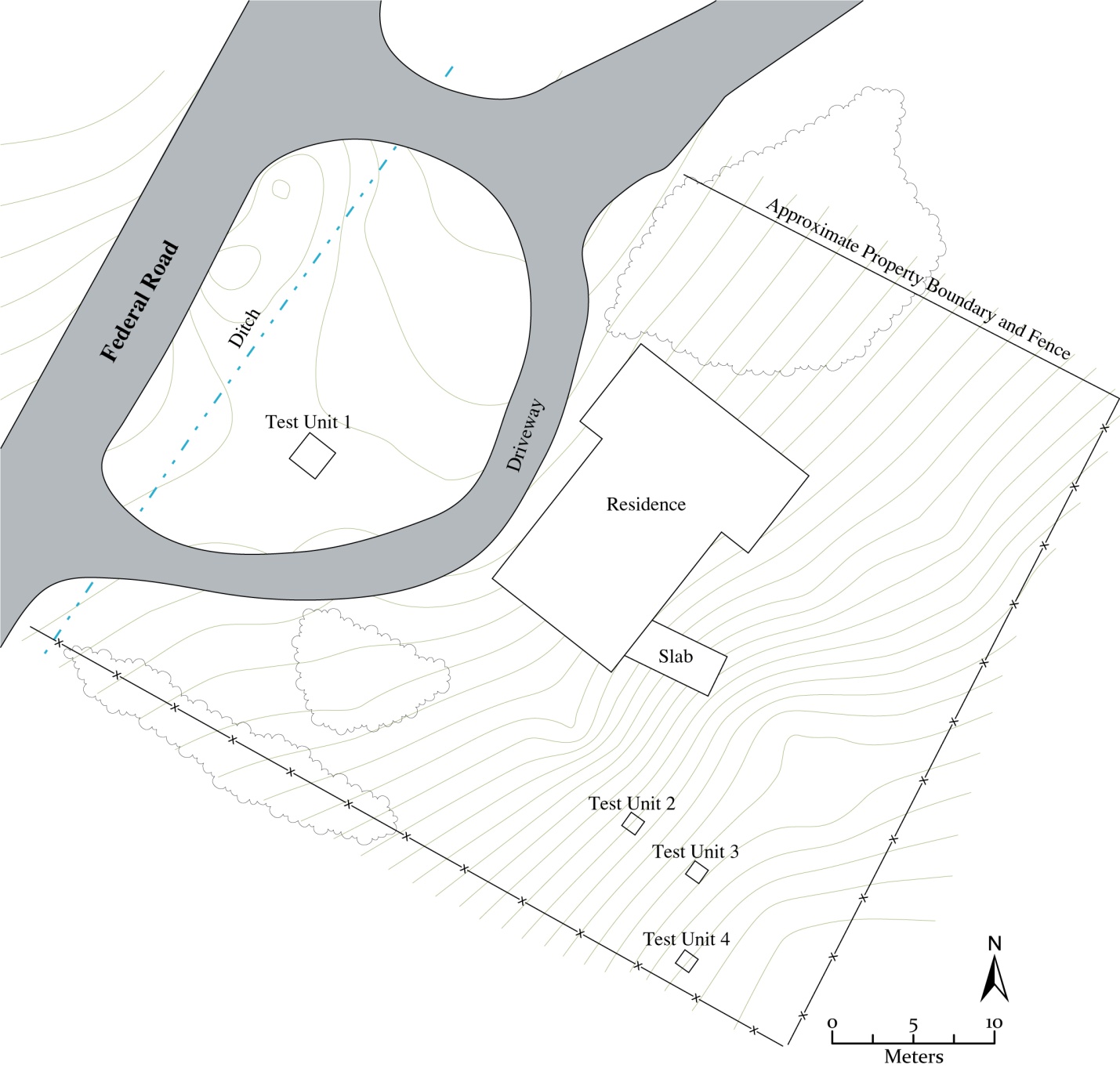 Test Unit 1
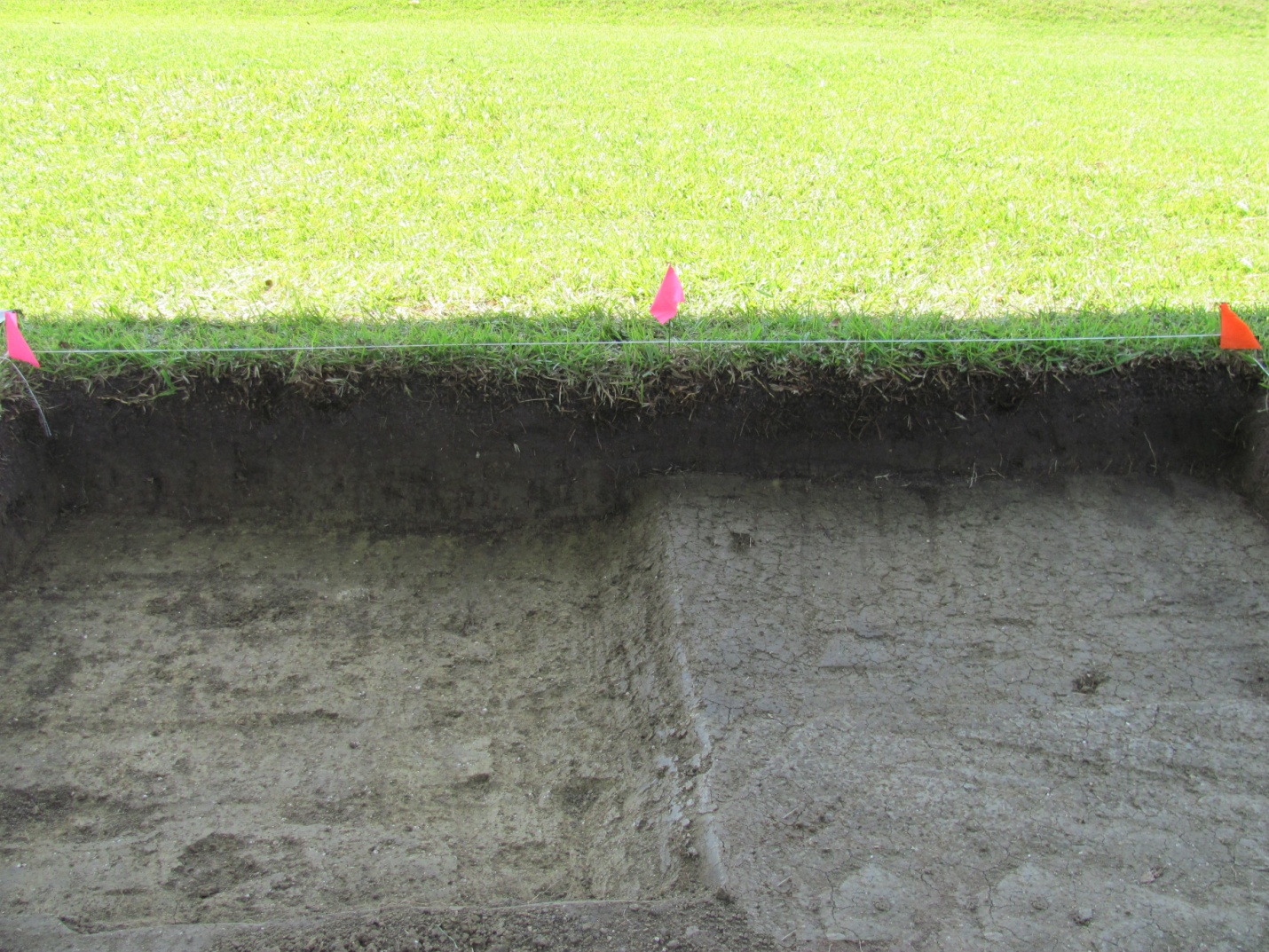 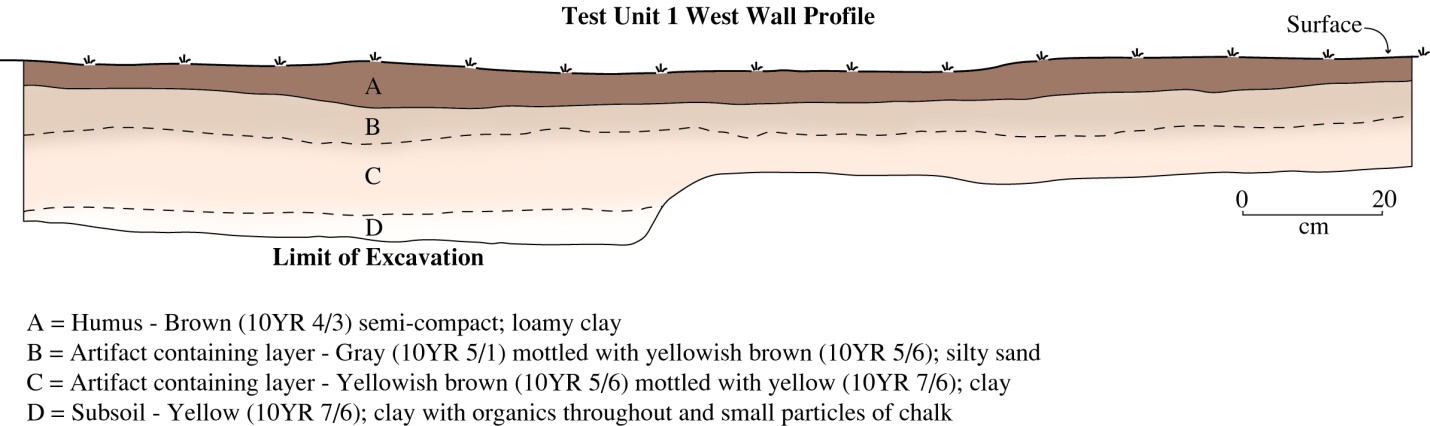 Iron Artifacts
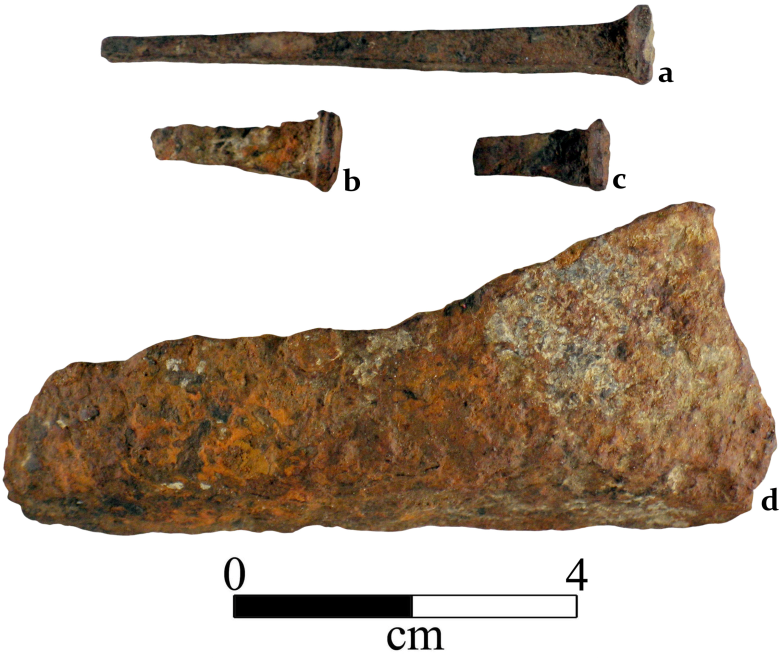 Cast Iron Dutch Oven
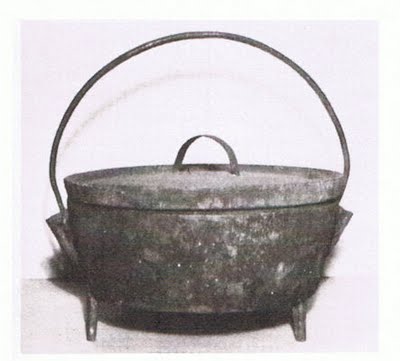 European and Creek Pottery
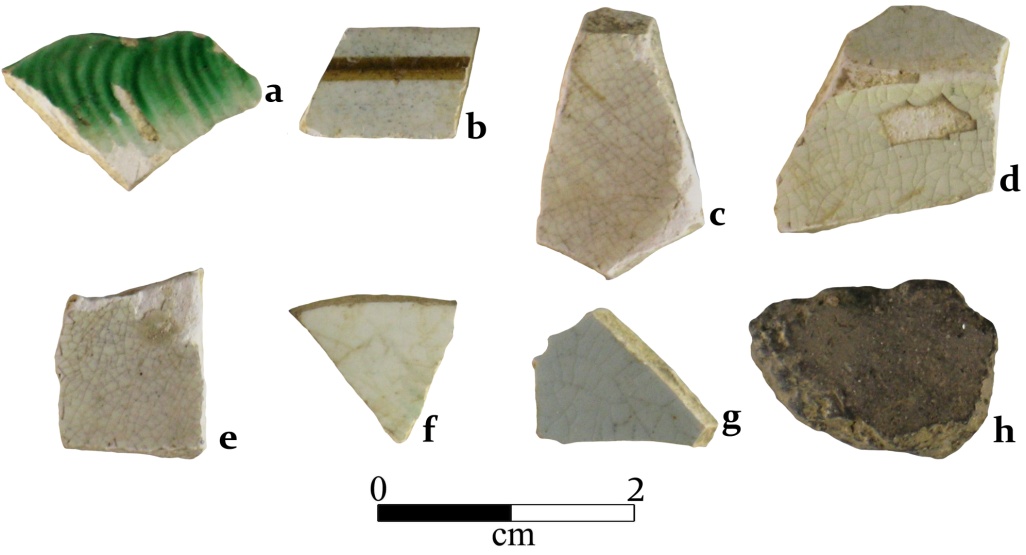 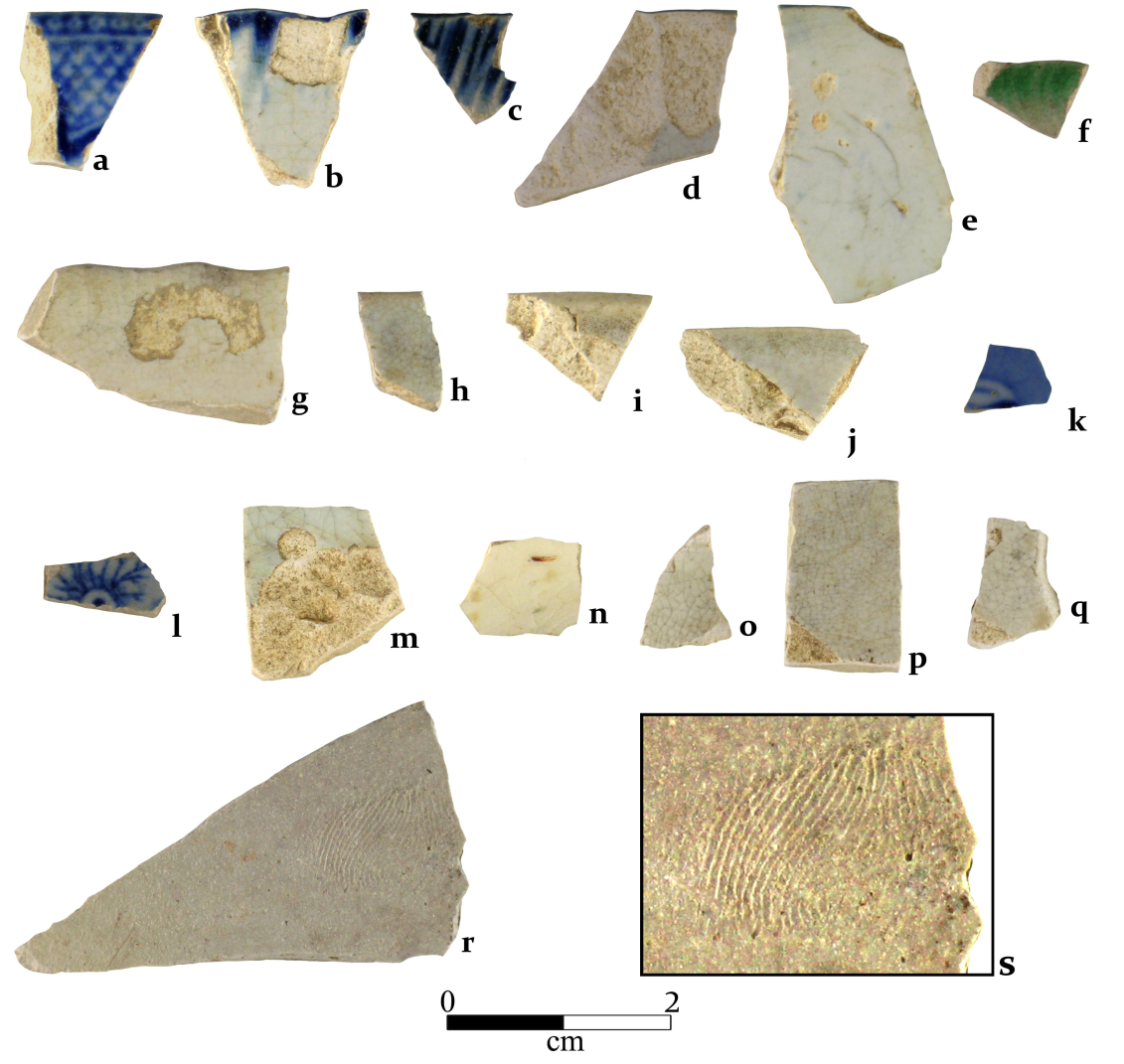 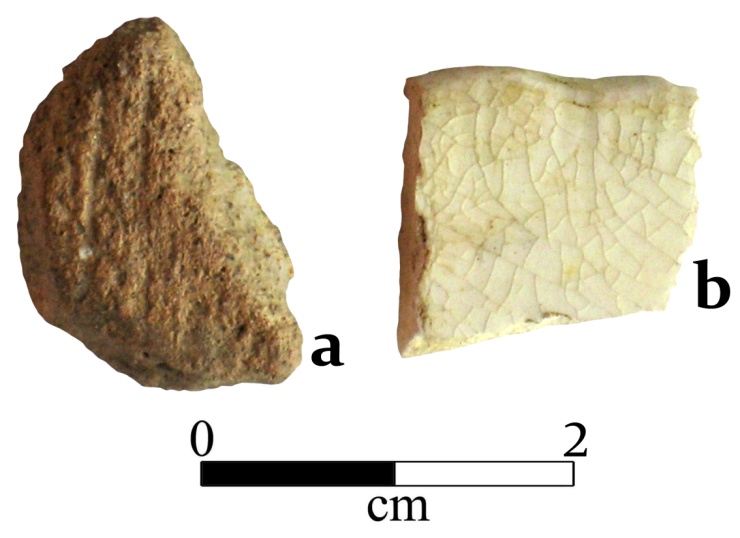 Conclusions
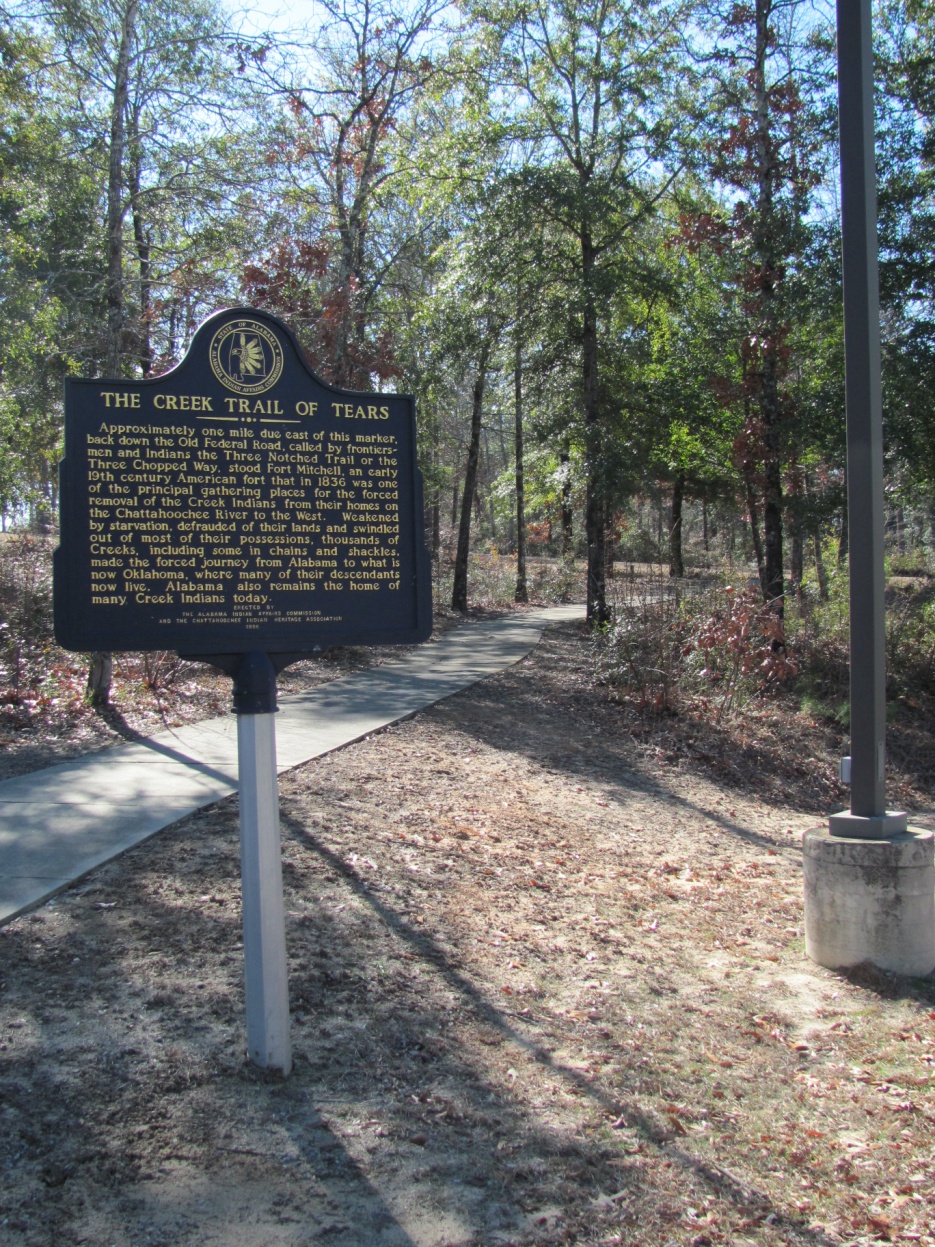 Samuel Moniac

Born: 1779 in the Creek Nation, AL

Died: 1836 near Pass Christian, MS on 
           the Creek Trail of Tears
Acknowledgements
The historic research and archaeological survey of the Old Federal Road was funded by a Transportation Enhancement grant from the Alabama Department of Transportation, with funding derived from the American Recovery and Reinvestment Act. Additional financial support was provided by two grants from the American Battlefield Protection Program, National Park Service, U.S. Department of the Interior. Funding for the archaeological excavations at Samuel Moniac’s house was provided by the Pintlala Historical Association.
References

 Christopher, Raven, Gregory Waselkov, and Tara Potts. Archaeological Testing along the  Federal Road:  
     Exploring the Site of “Manack’s Store,” Montgomery County, Alabama . Report prepared for the Pintlala 
     Historical Association. Mobile, Al: University of South Alabama, Center for Archaeological Studies, 2011.